DOELGROEPEN
VintagemulticultureelRomantischNatuurlijkTrendyModernIndustrieelKlassiek
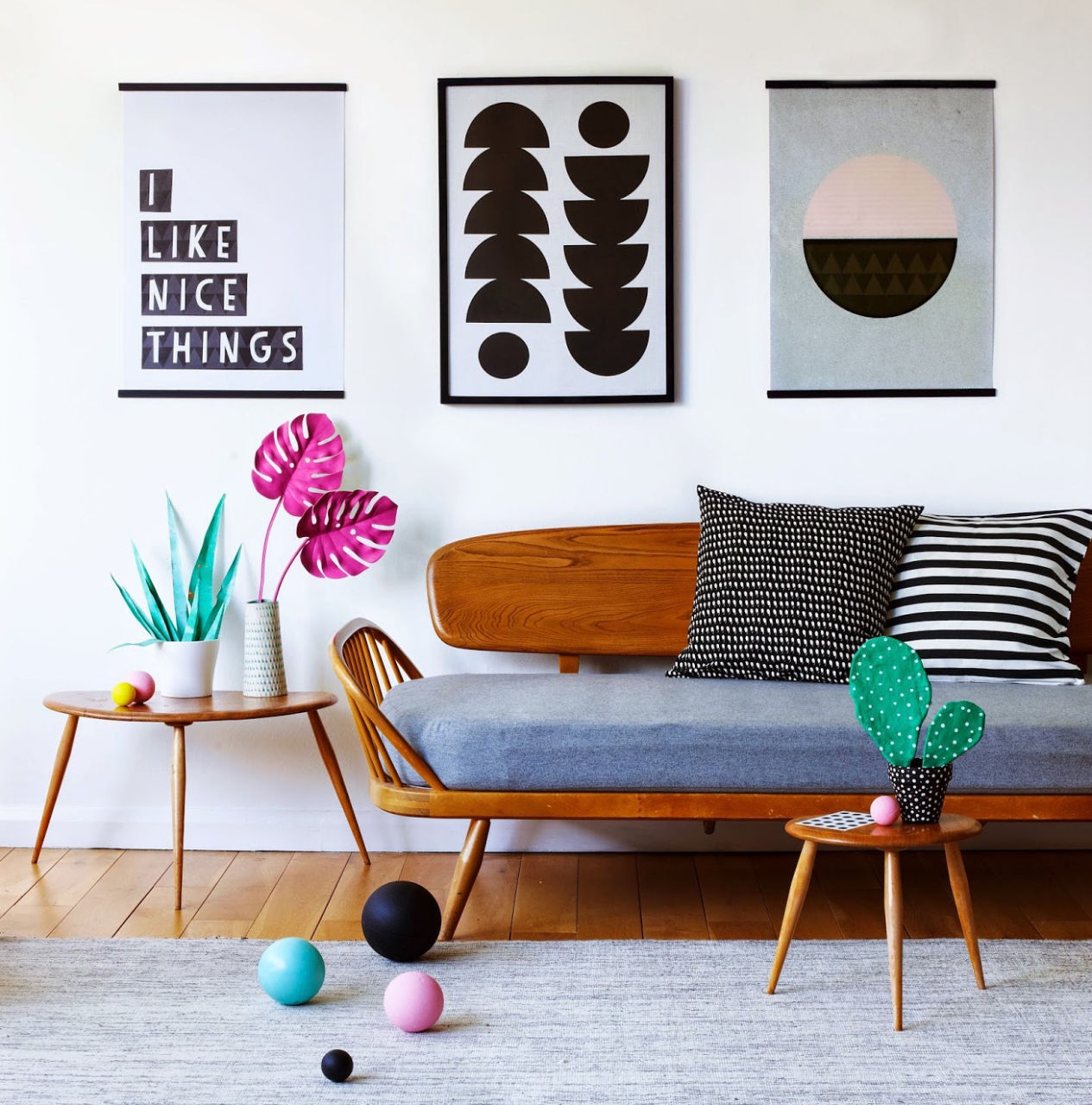 TRENDY
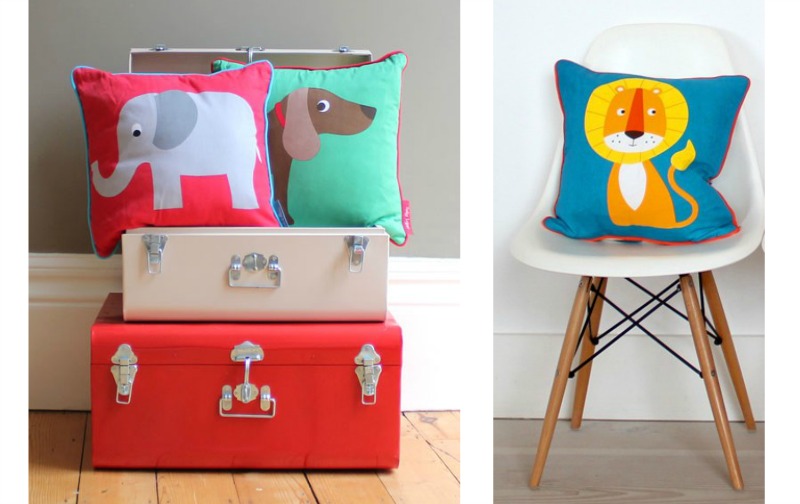 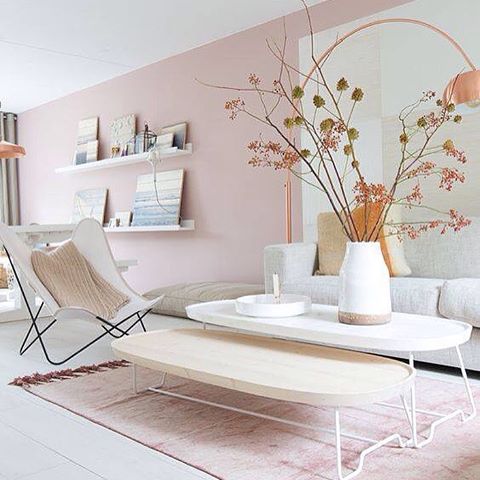 ROMANTISCH
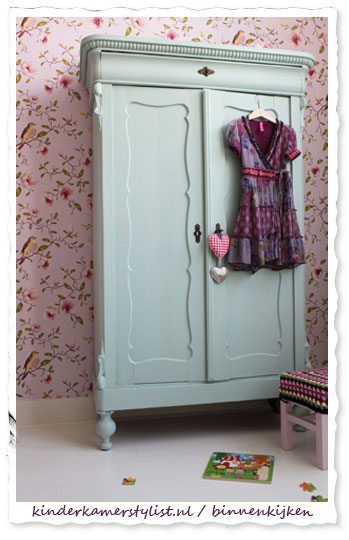 NATUURLIJK
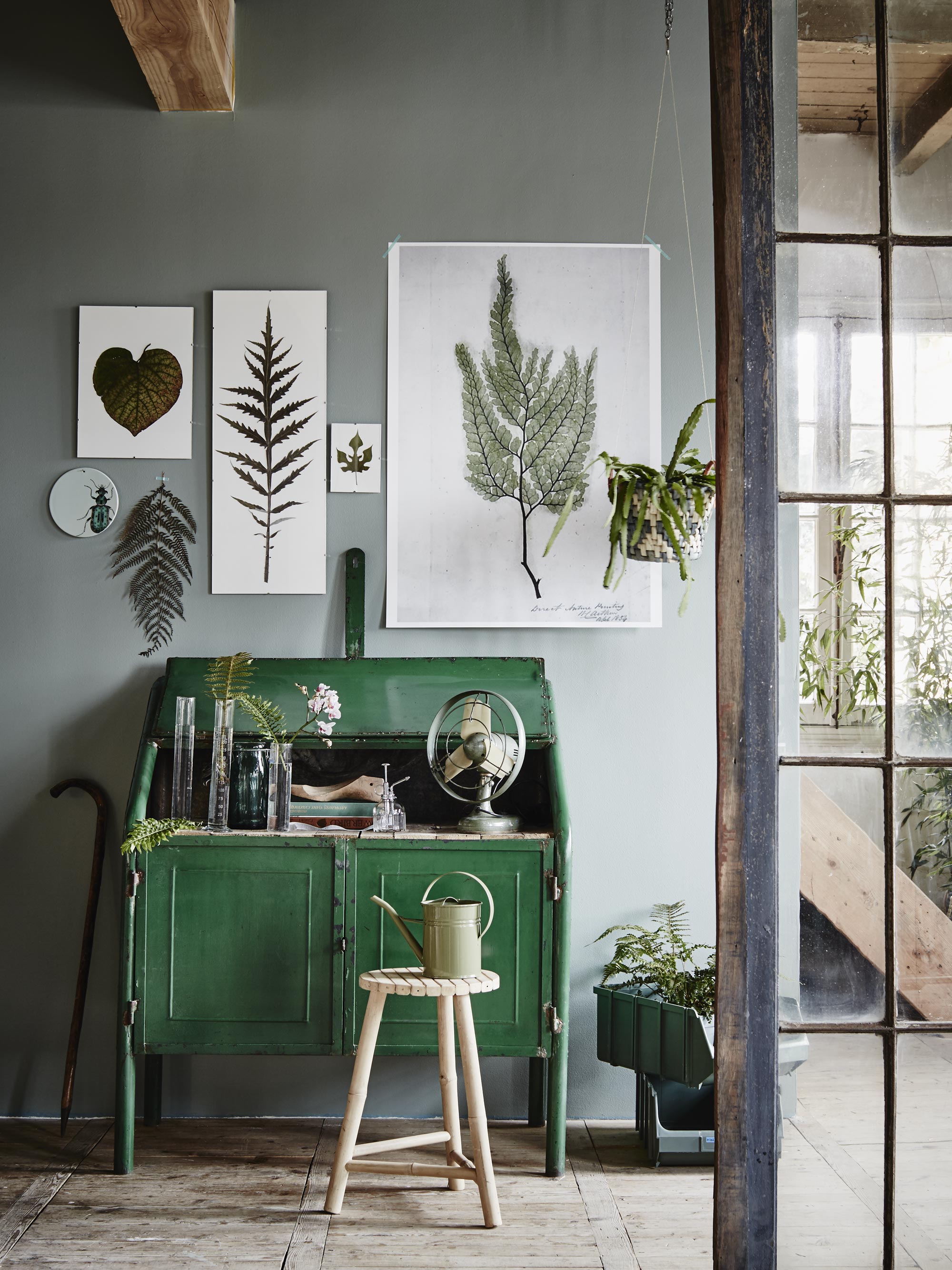 INDUSTRIEEL
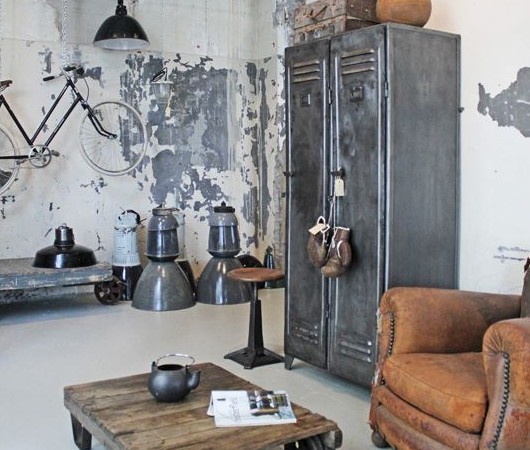 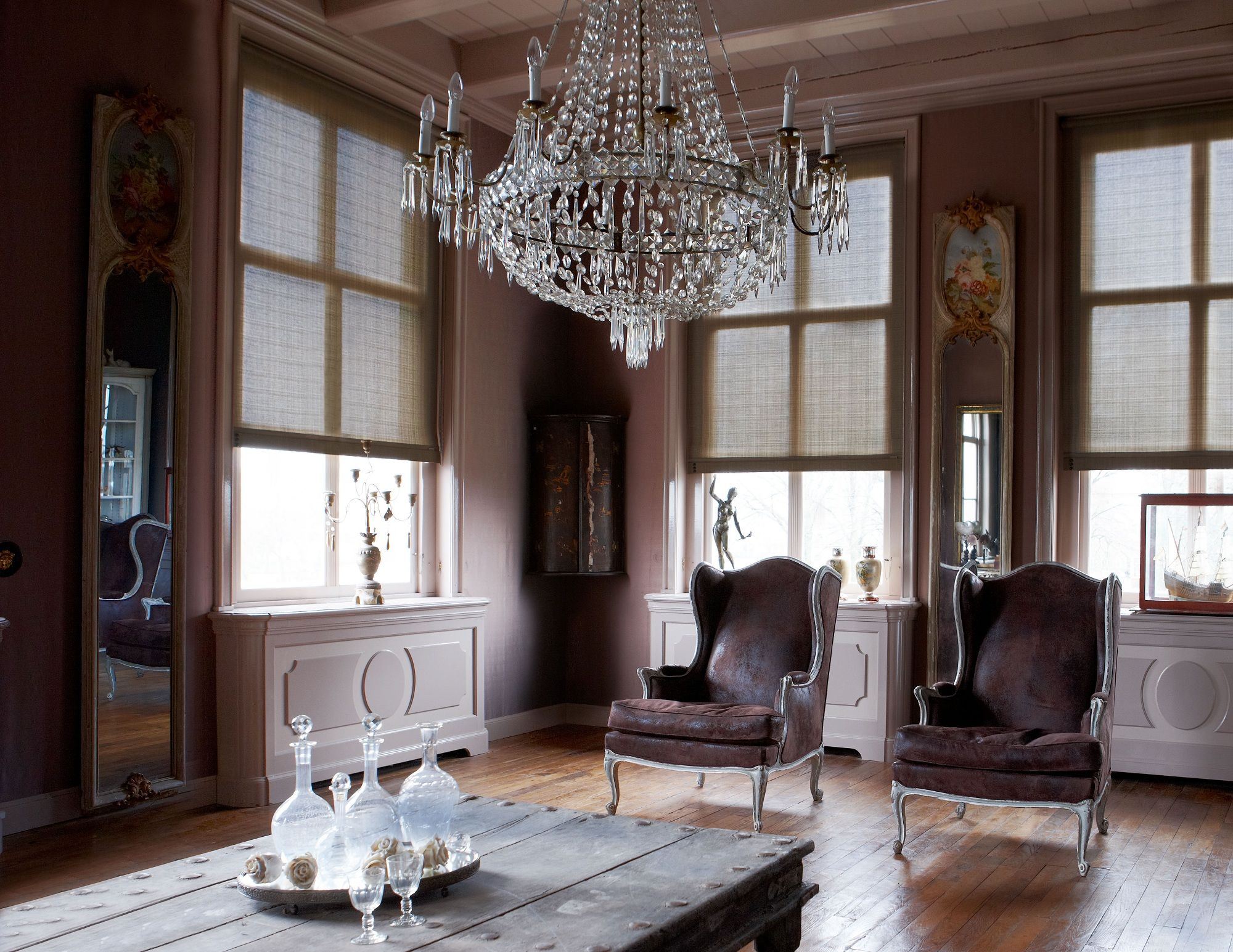 KLASSIEK
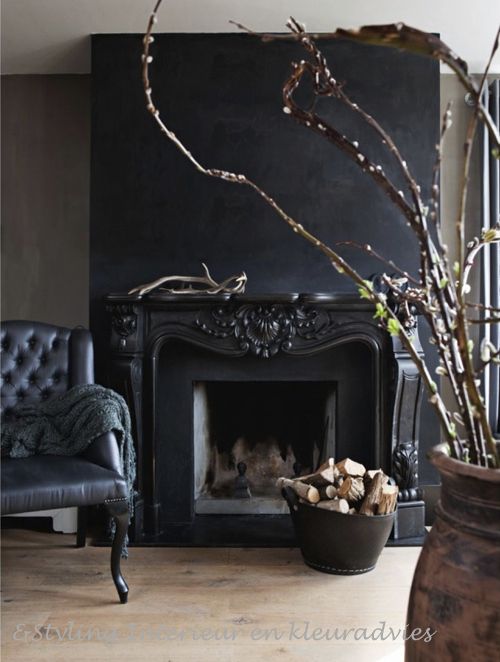 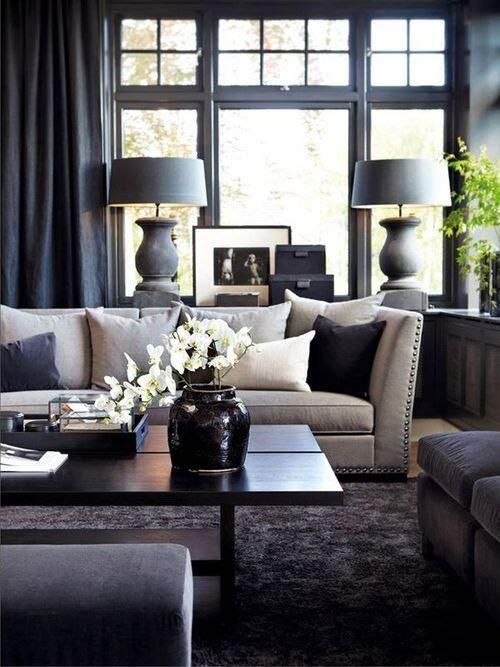 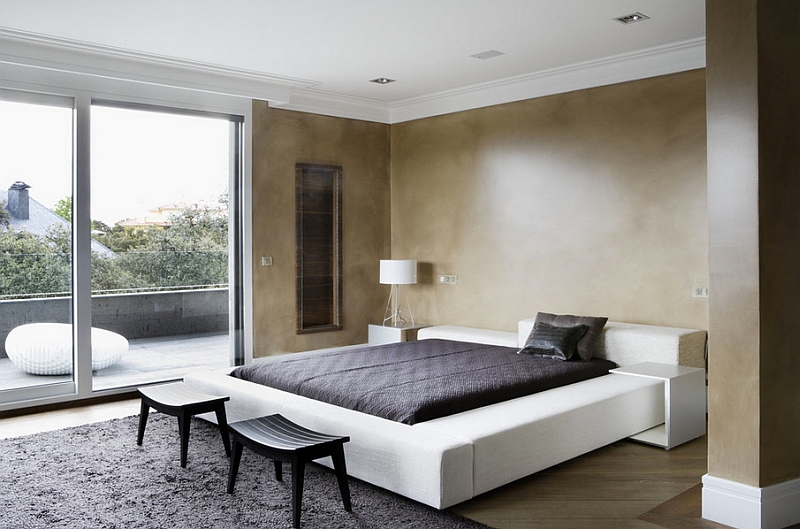 MODERN
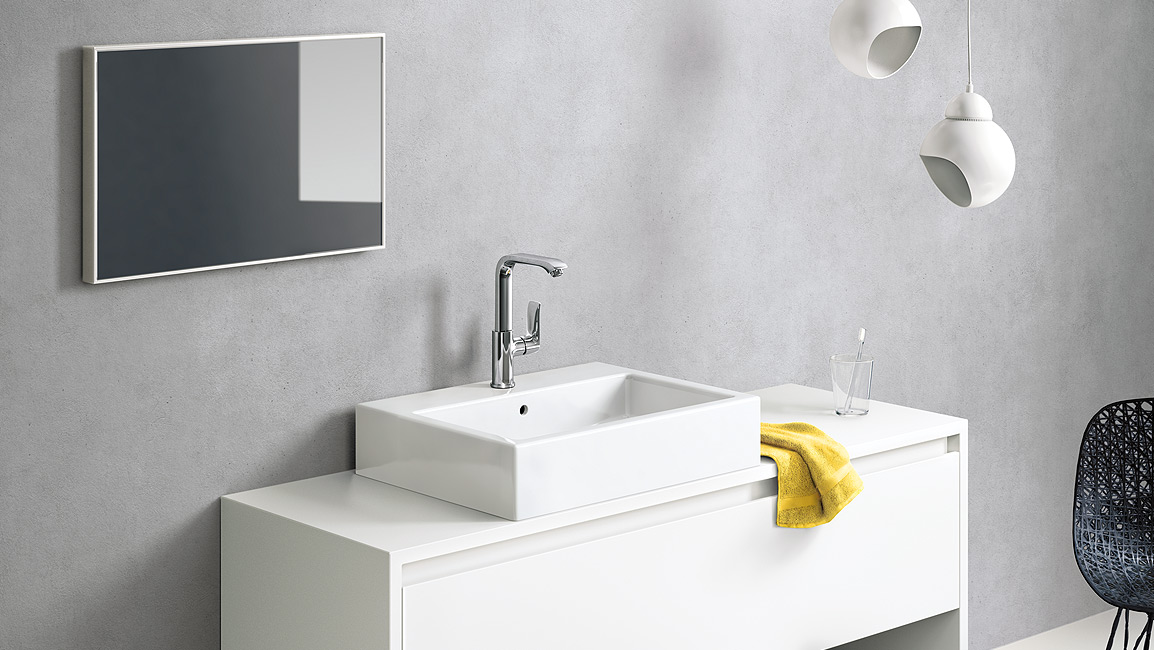 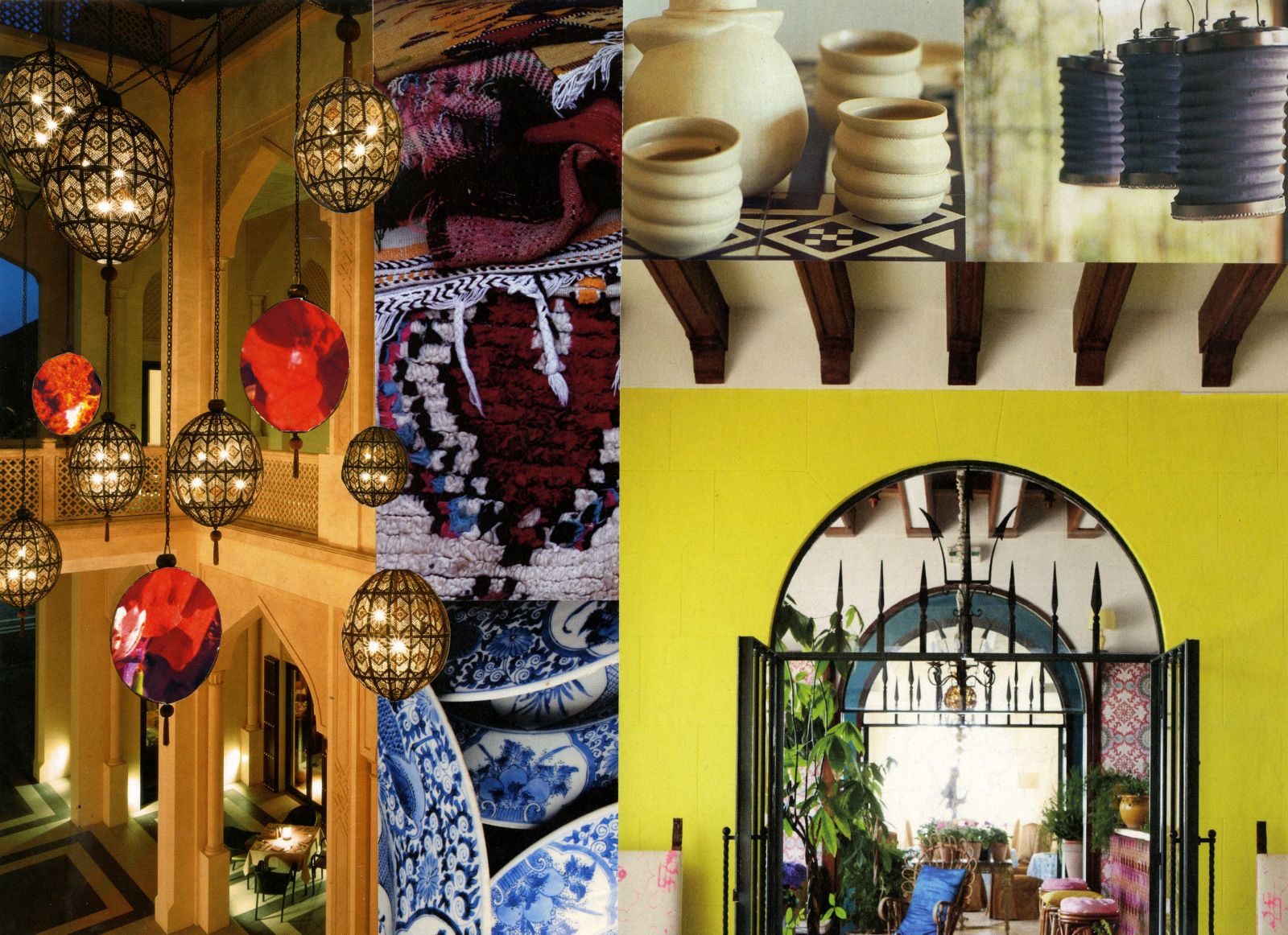 MULTICULTUREEL
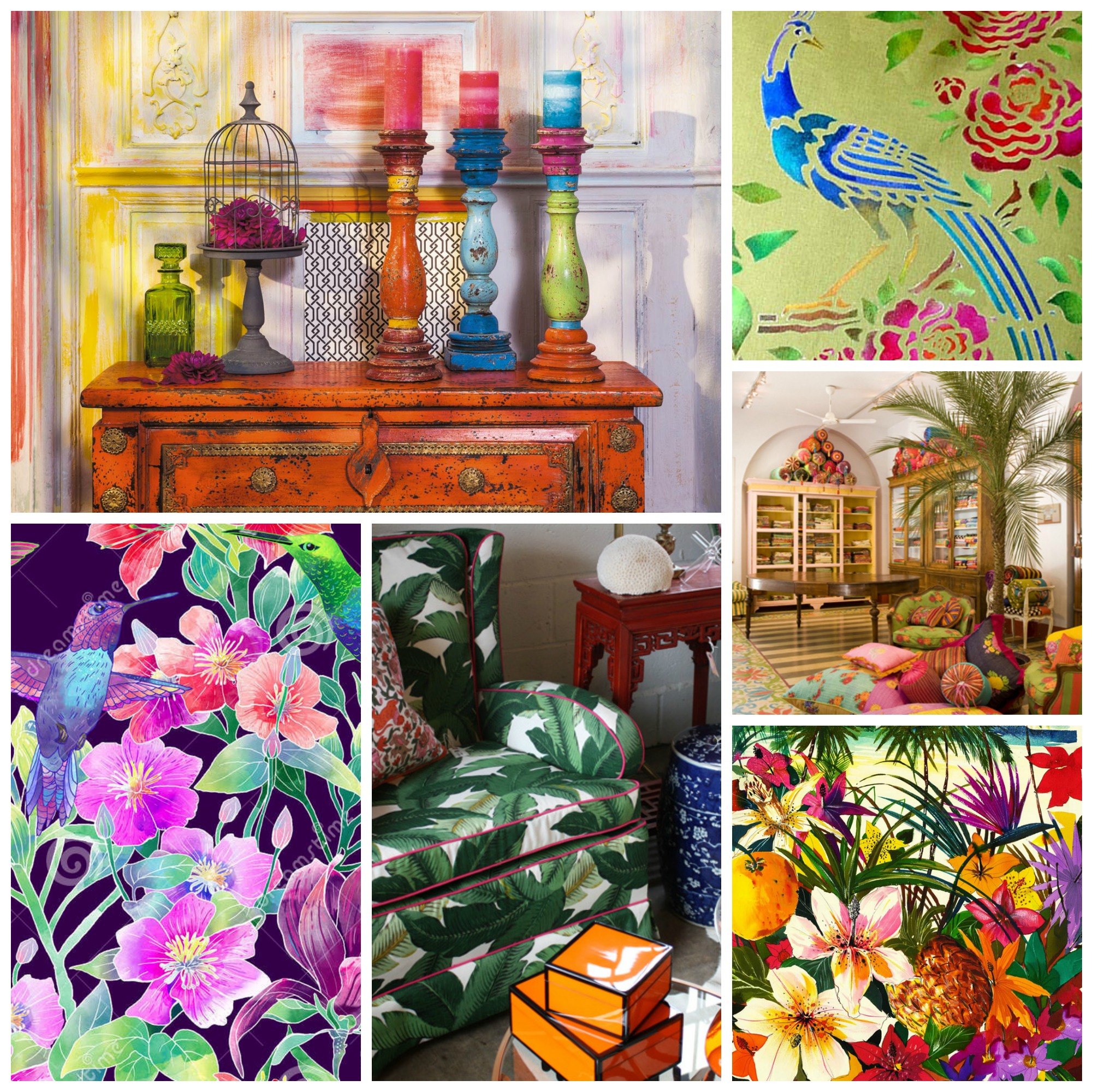 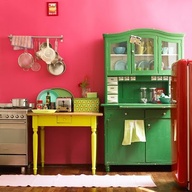 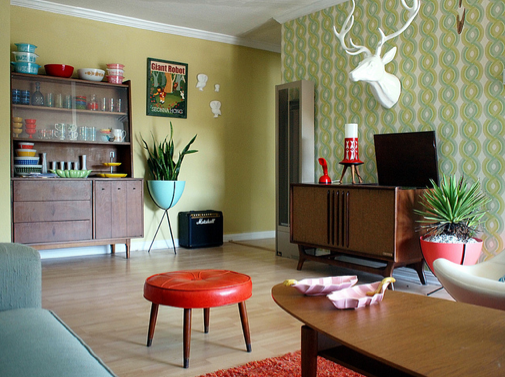 VINTAGE
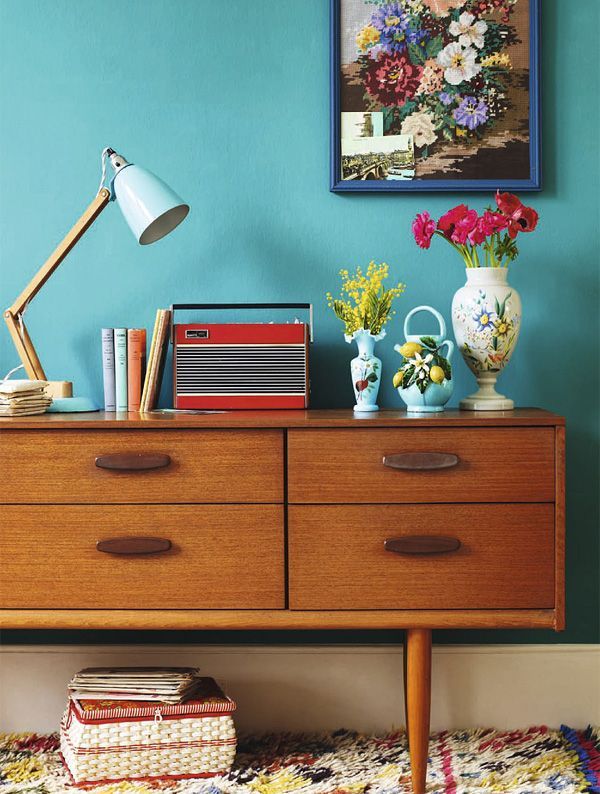